Good- Bye Summer 2020
Hello Fall Semester
Energy High As Semester Begins
Looking At All We Have Done
Online versions of your courses (ESL and DEV) 
New techniques (technology such as Voice Thread, “ungrading,” and virtual library assignments).  
New OER and Canvas materials, 121 and INFO 100
GSP
Teach Online completion
Evaluation of digital annotation tools – Karen/Juliette
Humanities grant/COIL/Rethinking International Education
The list goes on….
HCC EGWL Jeopardy
Time to “refresh”
Breakout with list of questions
10 minutes to get as many answers as you can
One person keeps track of answers
When we return, one person puts your team total in chat box
Looking Ahead
Our Community Work
Continue to share
Launch Pathways
Cultivate conversations – October group
Incorporate new general education goals
Prep for Middle States
Celebrate no Baldrige!
Phase 2-3?
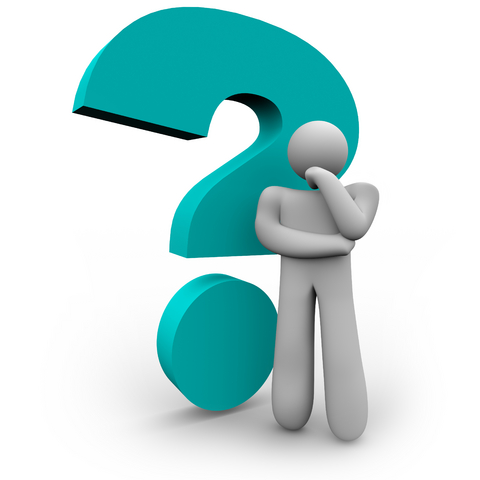 Fighting That Lost Feeling
Resources
Melodie Gale
Associate Director of Learning Assistance Center/Completion Services
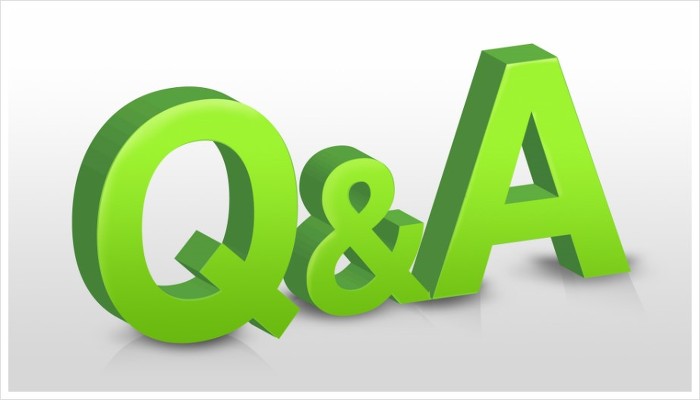 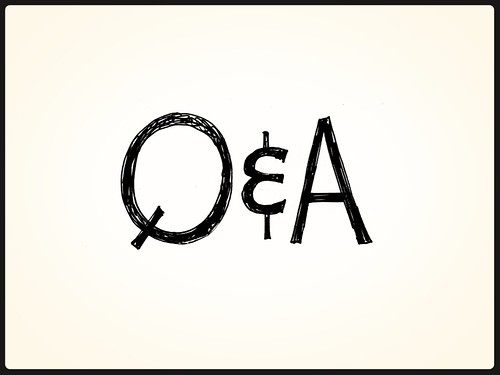 Comforting Thoughts
Promotions and Sabbaticals
Nancy (plus pronunciation lab info)
William

B4C
Drive-By Info?
Parking Lot A
Last row (towards Little Patuxent Parkway
Text Margaret – 410-294-1234 if questions
Best Wishes for Fall 2020
Be well.
Let us know if we can help.
Be flexible.
Thank you.